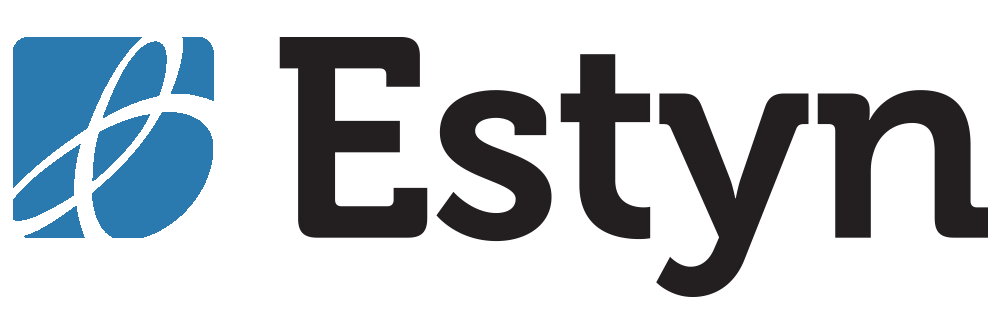 Title Welsh point 
Paratoi ar gyfer y Cwricwlwm i Gymru – astudiaethau achos a chameos gan 
ysgolion uwchradd, ysgolion pob oed 
ac ysgolion arbennig
Preparing for the Curriculum for Wales – case studies and cameos from secondary, all-age and special schools
Cefndir
Background
Mae’r adroddiad hwn wedi’i lunio i ymateb i gais am gyngor gan y Gweinidog Addysg yn ei llythyr cylch gwaith i Estyn ar gyfer 2019-2020.  Mae’n canolbwyntio ar sut mae ysgolion uwchradd, ysgolion pob oed ac ysgolion arbennig a gynhelir yn paratoi ar gyfer y Cwricwlwm i Gymru.  Mae’r adroddiad wedi’i fwriadu ar gyfer Llywodraeth Cymru, penaethiaid a staff mewn ysgolion, awdurdodau lleol a chonsortia rhanbarthol
This report is written in response to a request for advice from the Minister for Education in her remit letter to Estyn for 2019-2020. It focuses on how maintained secondary, all-age and special schools are preparing for the Curriculum for Wales. The report is intended for the Welsh Government, headteachers and staff in schools, local authorities and regional consortia.
Cefndir
Background
Mae’r adroddiad hwn yn dilyn Arloesi’r cwricwlwm mewn ysgolion cynradd, a edrychodd ar sut roedd ysgolion cynradd yn paratoi ar gyfer y cwricwlwm newydd.  Mae’n rhan o gyfres o adroddiadau sy’n rhoi arweiniad yn ystod y cyfnod hwn o newid ym myd addysg.  Mae adroddiadau blaenorol yn cynnwys: Gwella addysgu, Paratoi ar gyfer y Fframwaith Cymhwysedd Digidol, Datblygu arweinyddiaeth – astudiaethau achos o ddysgu proffesiynol ar gyfer arweinyddiaeth ysgolion a Partneriaethau â chyflogwyr mewn ysgolion uwchradd ac arbennig.
The report follows on from curriculum innovation in primary schools that looked at how primary schools were preparing for the new curriculum. It is part of a series of reports providing guidance during this period of change in education. Previous reports include: Improving Teaching, Preparing for the Digital Competence Framework, Leadership development – case studies of professional learning for school leadership and Partnerships with employers in secondary and special schools.
Cefndir
Background
Rydym yn defnyddio tystiolaeth o ymweliadau â detholiad o ysgolion uwchradd, ysgolion pob oed ac ysgolion arbennig ledled Cymru.  Mae’r adroddiad wedi’i seilio ar dystiolaeth o ymweliadau â sampl lled gynrychioliadol o nifer gyfartal yn fras o ysgolion arloesi, ysgolion gwella ansawdd neu ysgolion braenaru ac ysgolion partner (nad ydynt yn ysgolion arloesi).  Mae hefyd yn defnyddio tystiolaeth o ymweliadau ymgysylltu ac adroddiadau arolygu o fis Medi 2019 hyd at fis Mawrth 2020.  Ar ei hyd, mae’n cynnwys astudiaethau achos a chameos o arfer sy’n dod i’r amlwg.
We draw on evidence from visits to a selection of secondary, all-age and special schools across Wales. The report is based on evidence from visits to a broadly representative sample of roughly equal numbers of pioneer, quality improvement or innovation schools and of partner (non-pioneer) schools. It also draws on evidence from engagement visits and inspection reports from September 2019 to March 2020. It includes case studies and cameos of emerging practice throughout.
Yr hyn sy’n gweithio’n dda
What is working well
The schools visited for this report represent a range of contexts across Wales. In these schools, headteachers and their staff are enthusiastic about the opportunities the Curriculum for Wales presents to provide pupils with relevant and engaging learning experiences. They see it as an opportunity to re-think what is important for their pupils and community in the 21st century. 

Many of the schools that have been involved directly in curriculum reform as pioneer schools, quality improvement schools or innovation schools are generally further ahead in their thinking about curriculum design than other schools. Being part of the curriculum reform process has developed their confidence to innovate and manage change.
Mae’r ysgolion yr ymwelwyd â nhw ar gyfer yr adroddiad hwn yn cynrychioli ystod o gyd-destunau ledled Cymru.  Yn yr ysgolion hyn, mae penaethiaid a’u staff yn frwdfrydig ynghylch y cyfleoedd y mae’r Cwricwlwm i Gymru yn eu cynnig i ddarparu profiadau dysgu perthnasol a difyr i ddisgyblion.  Maent yn ei weld yn gyfle i ailystyried yr hyn sy’n bwysig i’w disgyblion a’u cymuned yn yr 21ain ganrif.

Yn gyffredinol, mae llawer o’r ysgolion a fu’n cyfrannu’n uniongyrchol at ddiwygio’r cwricwlwm fel ysgolion arloesi, ysgolion gwella ansawdd neu’n ysgolion braenaru ymhellach ar y blaen o ran eu syniadau ynghylch dylunio’r cwricwlwm nag ysgolion eraill.  Mae bod yn rhan o broses diwygio’r cwricwlwm wedi datblygu eu hyder i arloesi a rheoli newid.
Yr hyn sy’n gweithio’n dda
What is working well
In the special schools visited, leaders and teachers feel positive about the way the Curriculum for Wales promotes a more personalised approach to the curriculum. They feel the curriculum encourages an approach that customises learning to each pupil's strengths, needs, skills and interests. This approach and the values promoted by the four purposes underpin strategies already adopted by many special schools. They welcome the focus on pupils’ wellbeing and their personalised learning experiences.
Yn yr ysgolion arbennig yr ymwelwyd â nhw, mae arweinwyr ac athrawon yn teimlo’n gadarnhaol ynghylch y ffordd mae’r Cwricwlwm i Gymru’n hybu dull mwy personol o ran y cwricwlwm.  Maent o’r farn bod y cwricwlwm yn annog dull sy’n teilwra  dysgu yn ôl cryfderau, anghenion, medrau a diddordebau pob disgybl.  Mae’r dull hwn a’r gwerthoedd sy’n cael eu hybu gan y pedwar diben yn tanategu strategaethau a fabwysiadwyd eisoes gan lawer o ysgolion arbennig.  Maent yn croesawu’r ffocws ar les disgyblion a’u profiadau dysgu personoledig.
Yr hyn sy’n gweithio’n dda
What is working well
Where leaders, but particularly the headteacher, have a positive attitude towards curriculum innovation, strong communication and a culture of sharing are key aspects of their work. Headteachers’ clear commitment to and understanding of the new curriculum form the basis of the positive ethos that permeates the schools that are working effectively. These leaders encourage a bespoke approach to curriculum design, always considering the best approach for their school. Staff confidence and trust in leaders are key ingredients in the successful development of a new curriculum.
Lle mae gan arweinwyr, ond yn benodol y pennaeth, agwedd gadarnhaol tuag at arloesi’r cwricwlwm, mae cyfathrebu cryf a diwylliant o rannu yn agwedd allweddol ar eu gwaith.  Mae ymrwymiad clir penaethiaid i’r cwricwlwm newydd, a’u dealltwriaeth ohono, yn ffurfio sail i’r ethos cadarnhaol sy’n treiddio’r ysgolion sy’n gweithio’n effeithiol.  Mae’r arweinwyr hyn yn annog dull teilwredig o ddylunio’r cwricwlwm, ac maent bob amser yn ystyried y dull gorau i’w hysgol.  Mae hyder ac ymddiriedaeth staff mewn arweinwyr yn gynhwysion allweddol o ran datblygu cwricwlwm newydd yn llwyddiannus.
Yr hyn sy’n gweithio’n dda
What is working well
Yn y rhan fwyaf o’r ysgolion yr ymwelwyd â nhw, mae arweinwyr wedi cydweithio’n effeithiol â’r holl randdeiliaid ac wedi treulio amser sylweddol yn datblygu ac yn adolygu gweledigaeth ar gyfer eu hysgolion a’u disgyblion.  Mae mwyafrif wedi dechrau llunio gweledigaeth i’w hysgolion yng nghyd-destun y pedwar diben a’u gwerthoedd eu hunain.  Mae’r ysgolion hyn yn datblygu dealltwriaeth gref o sut bydd eu gweledigaeth yn llywio’r cwricwlwm, y dull addysgu a deilliannau eu disgyblion.
In most schools visited, leaders have worked effectively with all stakeholders and spent considerable time developing and reviewing a vision for their school and its pupils. A majority have started to construct a vision for their schools within the context of the four purposes and their own values. These schools are developing a strong understanding of how their vision will inform the curriculum, the approach to teaching and the outcomes for their pupils.
Yr hyn sy’n gweithio’n dda
What is working well
Mae mwyafrif yr ysgolion yr ymwelwyd â nhw wedi adolygu eu dull addysgu.  Maent wedi adolygu eu polisïau addysgu a dysgu, ac wedi defnyddio ymchwil gyfredol i lywio dulliau addysgegol.  Trwy ganolbwyntio ar addysgu a dysgu, mae athrawon yn yr ysgolion hyn yn datblygu dealltwriaeth gyffredin ac ymdeimlad o ddiben, nid trwy’r ‘beth’ ond trwy’r ‘sut’ o addysgu.
A majority of the schools visited have reviewed their approach to teaching. They have reviewed their teaching and learning policies and used current research to inform pedagogical approaches. By focusing on teaching and learning, teachers in these schools develop a common understanding and sense of purpose, not through the ‘what’, but through the ‘how’ of teaching.
Yr hyn sy’n gweithio’n dda
What is working well
Effective leaders understand that a good school curriculum needs to be broad and balanced, and that curriculum innovation does not mean that all previous practice has to change. These leaders stay true to the established principles and values of their school, remain focused on high-quality teaching and learning, and make changes when needed to improve the quality of education for their pupils. The amount of change needed will vary from school to school. Effective leaders review honestly how their current school curriculum is aligned with the four purposes. In addition, these leaders are aware of the strengths and areas for development relating to teaching and learning in their schools.
Mae arweinwyr effeithiol yn deall bod angen i gwricwlwm ysgol da fod yn eang ac yn gytbwys, ac nad yw arloesi’r cwricwlwm yn golygu bod rhaid i bob arfer flaenorol newid.  Mae’r arweinwyr hyn yn cadw’n ffyddlon i egwyddorion a gwerthoedd sefydledig eu hysgol, yn parhau i ganolbwyntio ar addysgu a dysgu o ansawdd uchel, ac yn gwneud newidiadau yn ôl yr angen i wella ansawdd addysg i’w disgyblion.  Bydd faint o newid sydd ei angen yn amrywio o un ysgol i’r llall.  Mae arweinwyr effeithiol yn adolygu’n onest sut mae cwricwlwm cyfredol eu hysgol yn alinio â’r pedwar diben.  Yn ogystal, mae’r arweinwyr hyn yn ymwybodol o’r cryfderau a’r meysydd i’w datblygu yn ymwneud ag addysgu a dysgu yn eu hysgolion.
Yr hyn sy’n gweithio’n dda
What is working well
Ym mwyafrif yr ysgolion yr ymwelwyd â nhw, mae arweinwyr wedi achub ar y cyfle hwn i adolygu eu strwythur staffio.  Ambell waith, mae hyn wedi arwain at gyfleoedd i staff gael eu secondio i’r tîm arweinyddiaeth i arwain ar agwedd benodol ar ddatblygu’r cwricwlwm.  Mae arweinwyr yn ymwybodol o bwysigrwydd arweinyddiaeth ar bob lefel er mwyn sicrhau y caiff prif negeseuon eu lledaenu i’r gymuned ysgol gyfan.  Mae’r defnydd strategol o staff brwdfrydig, medrus sy’n gallu cymell eraill yn ategu’r gwaith i ennill ‘calonnau a meddyliau’.  Mae’r amser y mae arweinwyr yn ei dreulio yn datblygu dealltwriaeth eu staff o’r Cwricwlwm i Gymru yn allweddol i ddatblygu meddylfryd sy’n croesawu newid ac yn fodlon rhoi cynnig ar ddulliau newydd.
In the majority of schools visited, leaders have taken this opportunity to review their staffing structure. This has sometimes led to opportunities for staff to be seconded to the leadership team to lead on a specific aspect of curriculum development. Leaders are aware of the importance of leadership at all levels to ensure that key messages are disseminated to the whole school community. The strategic use of enthusiastic, skilful staff who can motivate others supports the work to win ‘hearts and minds’. The time spent by leaders on developing their staff understanding of the Curriculum for Wales is key to developing minds-sets that are open to change and willing to try new approaches.
Rhwystrau rhag cynnydd
Barriers to progress
In most schools, staff have not yet had the professional learning opportunities necessary for them to understand whole-school curriculum design process. This may be because strategic partners have not shared information well enough or because leaders have not understood the importance of focusing on these underlying principles (designing your curriculum). As a result, these schools tend to plan changes and activities in a piecemeal way, without developing a clear purpose or considering the impact on pupils’ progression across the curriculum. Often, these schools do not have effective systems to evaluate the impact of planned change.
Yn y rhan fwyaf o ysgolion, nid yw staff wedi cael y cyfleoedd dysgu proffesiynol sydd eu hangen arnynt i ddeall y broses dylunio cwricwlwm ysgol-gyfan hyd yn hyn.  Gallai hyn fod oherwydd nad yw partneriaid strategol wedi rhannu gwybodaeth yn ddigon da, neu oherwydd nad yw arweinwyr wedi deall pwysigrwydd canolbwyntio ar yr egwyddorion sylfaenol hyn (cynllunio eich cwricwlwm).  O ganlyniad, mae’r ysgolion hyn yn dueddol o gynllunio newidiadau a gweithgareddau bob yn dipyn, heb ddatblygu diben clir nac ystyried yr effaith ar ddilyniant disgyblion ar draws y cwricwlwm.  Yn aml, nid oes gan yr ysgolion hyn systemau effeithiol i werthuso effaith newid arfaethedig.
Rhwystrau rhag cynnydd
Barriers to progress
In a majority of schools visited, staff are concerned about the loss of subject expertise and do not want to dilute the use of specialist teachers. In these schools, leaders and teachers may have misinterpreted the intentions of the new curriculum. They may not understand that the model for curriculum delivery is the responsibility of individual schools and that while working across boundaries between subjects is encouraged, there is no suggestion that subject specialisms should be lost.
Ym mwyafrif yr ysgolion yr ymwelwyd â nhw, mae gan staff bryderon ynghylch colli arbenigedd pwnc, ac nid ydynt am wanhau’r defnydd o athrawon arbenigol.  Yn yr ysgolion hyn, mae’n bosibl bod arweinwyr ac athrawon wedi camddehongli bwriad y cwricwlwm newydd.  Efallai nad ydynt yn deall mai ysgolion unigol sy’n gyfrifol am gyflwyno’r cwricwlwm ac, er y caiff gweithio ar draws ffiniau ei annog rhwng pynciau, nid oes unrhyw awgrym y dylid colli arbenigeddau pwnc.
Rhwystrau rhag cynnydd
Barriers to progress
In a majority of schools visited, there is a reluctance to plan new whole-school curriculum and assessment arrangements while still delivering a curriculum that meets the needs of current public examinations. A minority of schools visited cited the lack of information about future qualifications and assessment arrangements as a reason to delay the development of a new curriculum. These schools use accountability as a reason not to develop an exciting curriculum or to make even minor adaptations. This suggests that the focus in these schools is more on ‘teaching to the test’ rather than on delivering a broad, balanced and relevant curriculum.
Ym mwyafrif yr ysgolion yr ymwelwyd â nhw, mae amharodrwydd i gynllunio cwricwlwm ysgol-gyfan a threfniadau asesu newydd gan barhau i gyflwyno cwricwlwm sy’n bodloni anghenion arholiadau cyhoeddus cyfredol.  Crybwyllodd lleiafrif o ysgolion yr ymwelwyd â nhw ddiffyg gwybodaeth am gymwysterau a threfniadau asesu’r dyfodol fel rheswm i ohirio datblygu cwricwlwm newydd.  Mae’r ysgolion hyn yn defnyddio atebolrwydd fel rheswm i beidio â datblygu cwricwlwm cyffrous, neu wneud mân newidiadau hyd yn oed.  Mae hyn yn awgrymu bod yr ysgolion hyn yn rhoi mwy o ffocws ar ‘addysgu ar gyfer y prawf’ yn hytrach na chyflwyno cwricwlwm eang, cytbwys a pherthnasol.
Rhwystrau rhag cynnydd
Barriers to progress
In a minority of schools visited, teachers feel that the restrictions of their current timetable inhibit the creativity with which they can approach the Curriculum for Wales. Many schools are reluctant to be bold with timetable design. They find it challenging to think differently about the possibilities that currently exist within the school day. A few schools start a three-year GCSE programme in Year 9. This means that pupils at the age of 12 are choosing options, which narrows the breadth of their educational experiences at too early a stage, and goes against the principle of a broad and balanced education.
Mewn lleiafrif o’r ysgolion yr ymwelwyd â nhw, mae athrawon yn teimlo bod cyfyngiadau eu hamserlen bresennol yn atal eu creadigrwydd wrth fynd i’r afael â’r Cwricwlwm i Gymru.  Mae llawer o ysgolion yn amharod i fentro â dylunio amserlen.  Maent yn ei chael yn heriol meddwl yn wahanol am y posibiliadau sy’n bodoli o fewn y diwrnod ysgol ar hyn o bryd.  Mae ychydig o ysgolion yn dechrau rhaglen TGAU tair blynedd ym Mlwyddyn 9.  Mae hyn yn golygu bod disgyblion yn dewis eu hopsiynau yn 12 oed, sy’n culhau eu profiadau addysgol yn rhy gynnar ac yn mynd yn groes i’r egwyddor o addysg eang a chytbwys.
Rhwystrau rhag cynnydd
Barriers to progress
Mewn ychydig o ysgolion, nid yw uwch arweinwyr yn deall nac yn coleddu nodau sylfaenol y cwricwlwm newydd yn llawn.  Nid yw’r arweinwyr hyn yn meddwl nac yn cynllunio’n ddigon strategol wrth ddatblygu eu gweledigaeth ar gyfer y cwricwlwm, dysgu ac addysgu yn eu hysgolion.  Mae ychydig o ysgolion yn copïo dull, strwythurau a chynnwys cwricwlwm ysgolion eraill, yn hytrach na datblygu eu trefniadau eu hunain.
In a few schools, senior leaders do not fully understand or embrace the underpinning aims of the new curriculum. These leaders do not think or plan strategically enough when developing their vision for the curriculum, learning and teaching in their schools. A few schools copy the approach, structures and content of the curriculum of other schools rather than developing their own arrangements.
Rhwystrau rhag cynnydd
Barriers to progress
Mae ychydig o ysgolion yn canolbwyntio gormod ar ddatblygu dulliau dysgu thematig heb sefydlu eu gweledigaeth ar gyfer y cwricwlwm cyfan yn gyntaf, na sut byddant yn gwella ansawdd addysgu a dysgu.  Mae hyn yn lleihau’r manteision i ysgol o ran mynd drwy’r broses newid drwy adolygu a myfyrio, a gall arwain at gwricwlwm nad yw’n bodloni anghenion ei disgyblion, ac sy’n cyfyngu ar gefnogaeth ac anogaeth gan gymuned yr ysgol.
A few schools focus too much on developing thematic approaches to learning without first establishing their vision for the curriculum as a whole, or how they will improve the quality of learning and teaching. This reduces the benefits to a school of going through the change process of review and reflection and may result in a curriculum that does not serve the needs of their pupils, and limit buy-in and support from the school community.
Rhwystrau rhag cynnydd
Barriers to progress
Mae gwella ansawdd addysgu, a datblygu dealltwriaeth o’r gyd-ddibyniaeth rhwng y cwricwlwm ac addysgeg, yn gam allweddol o ran paratoi ar gyfer y cwricwlwm newydd.  Mae gan ychydig o ysgolion wendidau pwysig o ran ansawdd yr addysgu, ac mae eu taith â’r cwricwlwm yn debygol o fod yn hwy ac yn fwy cyfyngedig hyd nes caiff ansawdd yr addysgu ei wella.
Improving the quality of teaching and developing an understanding of the interdependency between the curriculum and pedagogy is a key stage in preparing for the new curriculum. A few schools have important weaknesses in the quality of teaching, and their curriculum journey is likely to take longer and be more limited until the quality of teaching is improved.
Rhwystrau rhag cynnydd
Barriers to progress
Weak curriculum links between primary and secondary schools limit planning for progression. Current curriculum links mainly focus on English/Welsh and mathematics, and in a few examples may include a transition activity across Year 6 and Year 7. Curriculum links beyond this small group of subjects are rare. Transition arrangements focus primarily on pupils’ wellbeing and supporting pupils who require additional support rather than developing a clear understanding of what pupils can achieve in order to build a more effective Year 7 curriculum. Despite recognising the importance of transition, pupils often arrive at secondary schools that work with several partner primary schools with a wide variation in knowledge and skills. This makes it more difficult to plan for continuity in learning.
Mae cysylltiadau cwricwlaidd gwan rhwng ysgolion cynradd ac uwchradd yn cyfyngu ar gynllunio ar gyfer dilyniant.  Mae cysylltiadau cwricwlaidd cyfredol yn canolbwyntio’n bennaf ar Gymraeg/Saesneg a mathemateg ac, mewn ychydig o enghreifftiau, gallant gynnwys gweithgarwch pontio ar draws Blwyddyn 6 a Blwyddyn 7.  Mae’r cysylltiadau cwricwlaidd y tu hwnt i’r grŵp bach o bynciau hyn yn brin.  Mae trefniadau pontio’n canolbwyntio’n bennaf ar les disgyblion a chynorthwyo disgyblion sydd angen cymorth ychwanegol, yn hytrach na datblygu dealltwriaeth glir o’r hyn y gall disgyblion ei gyflawni er mwyn adeiladu cwricwlwm mwy effeithiol i Flwyddyn 7.  Er eu bod yn cydnabod pwysigrwydd pontio, mae disgyblion yn aml yn cyrraedd ysgolion uwchradd sy’n cydweithio â sawl ysgol gynradd bartner gydag amrywiad eang o ran gwybodaeth a medrau.  Mae hyn yn ei gwneud yn anoddach cynllunio ar gyfer parhad mewn dysgu.
Rhwystrau rhag cynnydd
Barriers to progress
Partnership working between pioneer, quality improvement, innovation and their partner schools to develop the curriculum has been limited in some areas. Partner schools report that they have generally received information at regional consortia events rather than directly from pioneer schools. This may be due to a lack of formal communication systems between pioneer and partner schools. A few schools feel that the expectations placed on them by consortia are too demanding and that there is  pressure for them to be further advanced with curriculum reform than is necessary at this stage. A few schools feel that they have received mixed messages from the different national area of learning and experience groups.
Bu gweithio mewn partneriaeth rhwng ysgolion arloesi, gwella ansawdd, braenaru a’u hysgolion partner i ddatblygu’r cwricwlwm yn gyfyngedig mewn rhai ardaloedd.  Mae ysgolion partner yn crybwyll eu bod wedi cael gwybodaeth mewn digwyddiadau consortia rhanbarthol, yn gyffredinol, yn hytrach nag yn uniongyrchol gan ysgolion arloesi.  Gallai hyn fod oherwydd diffyg systemau cyfathrebu ffurfiol rhwng ysgolion arloesi ac ysgolion partner.  Mae ychydig o ysgolion yn teimlo bod y disgwyliadau y mae consortia’n eu rhoi arnynt yn rhy feichus, a bod pwysau arnynt i fod ymhellach ar y blaen o ran diwygio’r cwricwlwm nag sy’n angenrheidiol ar hyn o bryd.  Mae ychydig o ysgolion yn teimlo eu bod wedi cael negeseuon cymysg gan y grwpiau meysydd dysgu a phrofiad cenedlaethol gwahanol.
Arfer orau
Best practice
Mae’r adroddiad yn cynnwys ystod o astudiaethau achos a chameos a all fod yn ddefnyddiol i ddarparwyr.
The report includes a range of case studies and cameos that providers may find useful
Paratoi ar gyfer y Cwricwlwm i Gymru
Preparing for the Curriculum for Wales
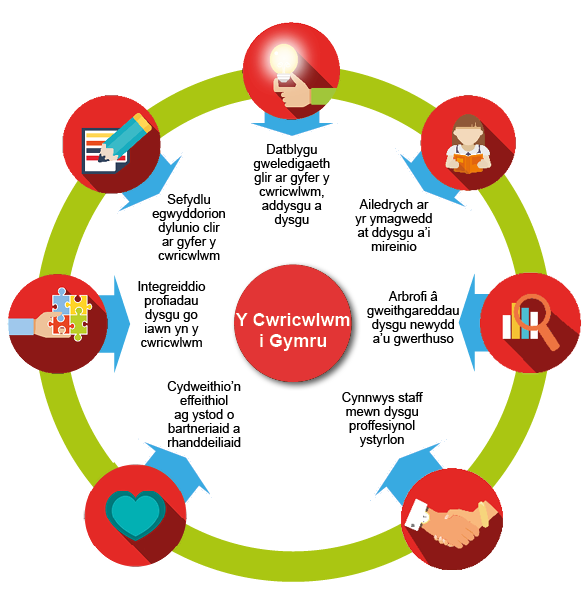 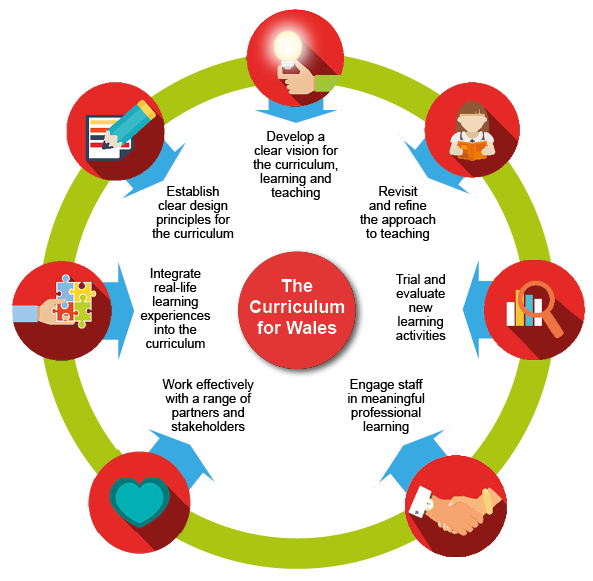 10 cwestiwn i ddarparwyr
10 questions for providers
Pa mor glir yw ein gweledigaeth ar gyfer y cwricwlwm, addysgu a dysgu?
Sut ydym yn cynnwys ein holl randdeiliaid mewn datblygu ein gweledigaeth?
A ydym wedi ailedrych ar ein hymagwedd tuag at addysgu, a’i mireinio?
Pa mor gryf yw ein ffocws ar wella ansawdd addysgu a dysgu yn barhaus?
Beth yw’r egwyddorion dylunio ar gyfer ein cwricwlwm?
A ydym yn canolbwyntio gormod ar ddatblygu dysgu thematig yn hytrach nag ar ansawdd addysgu?
How clear is our vision for the curriculum, learning and teaching?
How do we involve all stakeholders in developing our vision?
Have we revisited and refined our approach to teaching?
How strong is our focus on continually improving the quality of teaching and learning?
What are the design principles for our curriculum?
Are we focusing too heavily on the development of thematic learning rather than the quality of teaching?
10 cwestiwn i ddarparwyr
10 questions for providers
Sut ydym yn arbrofi â’n gweithgareddau dysgu newydd a’u gwerthuso?
Pa mor effeithiol ydym wedi integreiddio profiadau dysgu go iawn yn y cwricwlwm?
Sut ydym wedi cynnwys staff mewn dysgu proffesiynol ystyrlon, gan gynnwys datblygu gwybodaeth ymarferwyr am ddatblygu’r cwricwlwm ac egwyddorion sylfaenol y Cwricwlwm i Gymru?
Pa mor dda ydym yn ymgysylltu ag ystod o bartneriaid a rhanddeiliaid?
How do we trial and evaluate our new learning activities?
How effectively have we integrated real-life learning experiences into the curriculum?
How have we engaged staff in meaningful professional learning, including developing practitioners knowledge of curriculum development and the underlying principles of the Curriculum for Wales?
How well do we engage with a range of partners and stakeholders?
Cwestiynau…
Questions…